选了round12的起始run和一个噪声水平较小的run 做对照
噪声随层的变化
56769
60144
60145
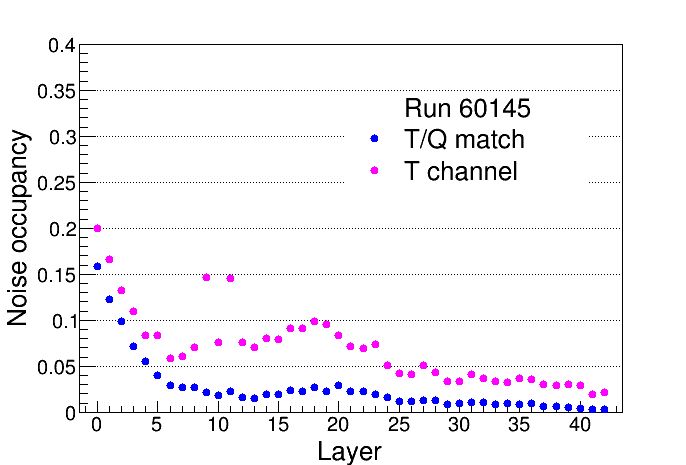 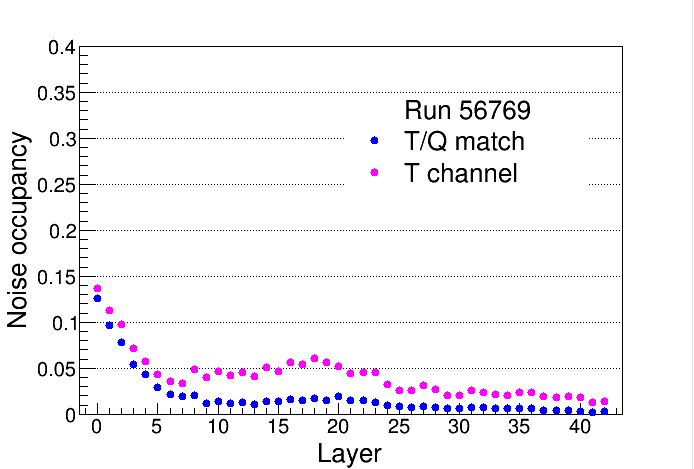 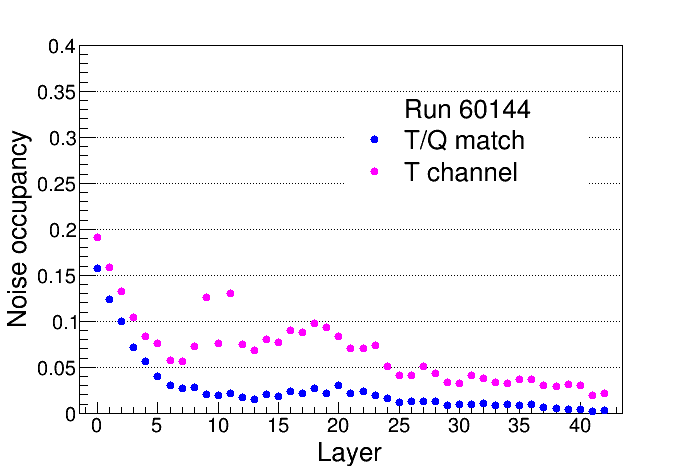 60146
60147
58600
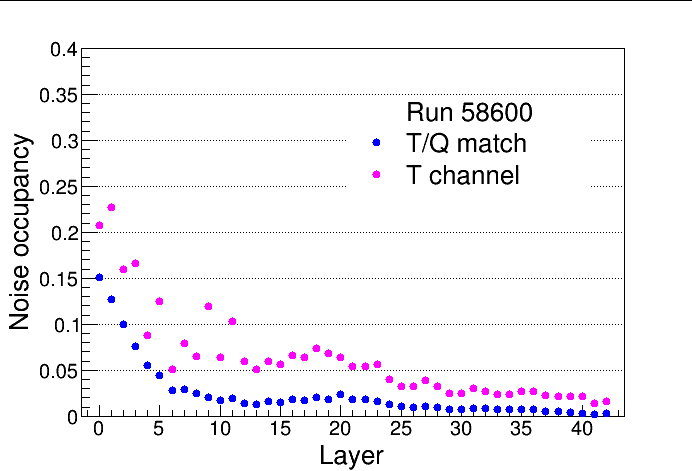 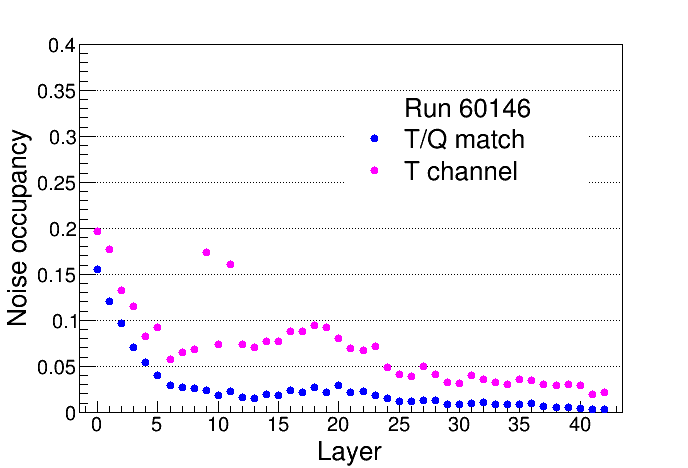 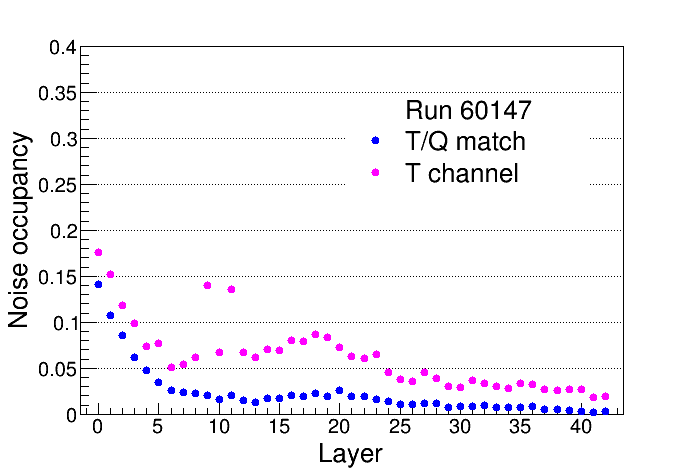 两个run的噪声随层的变化
run60144-60147 与run 56769 的对比
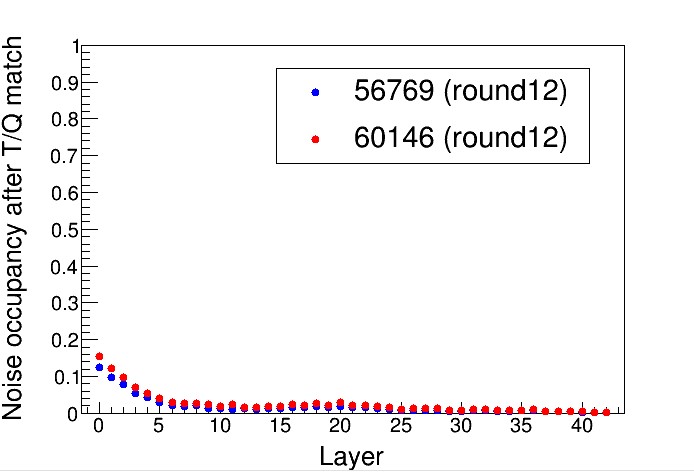 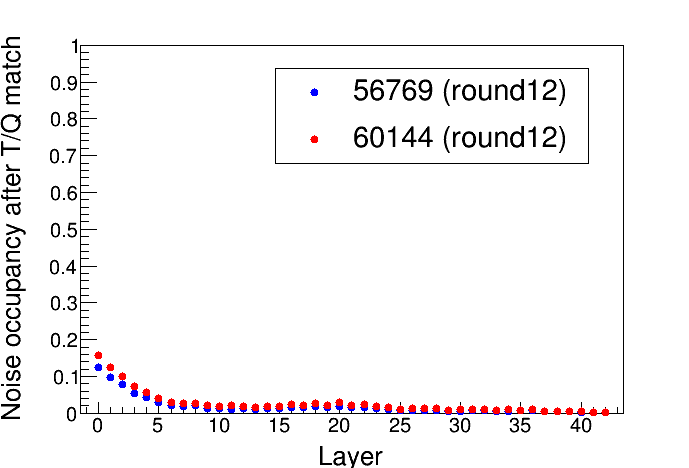 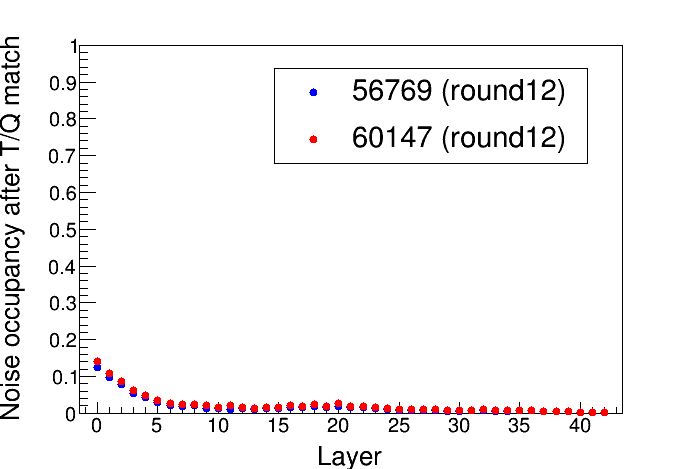 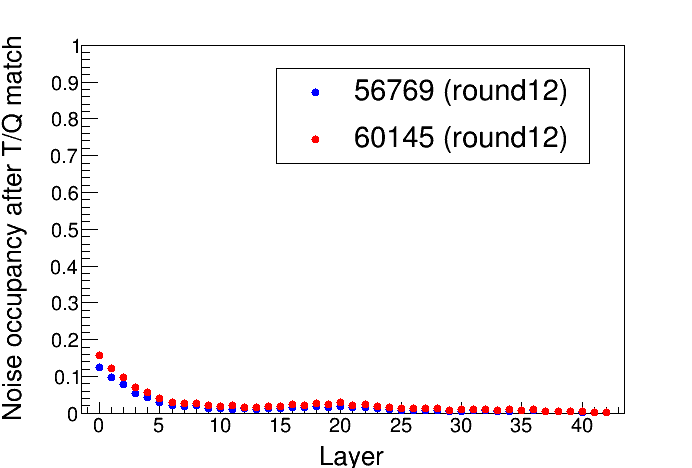 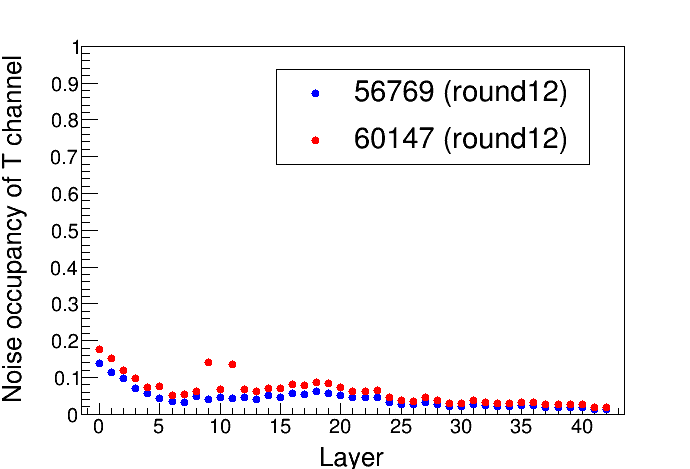 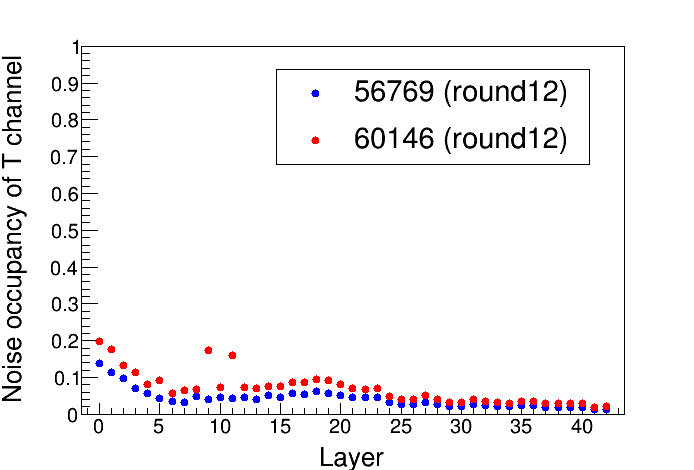 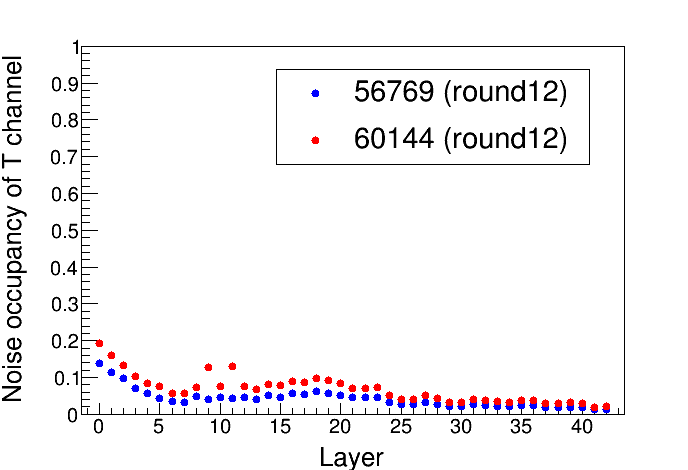 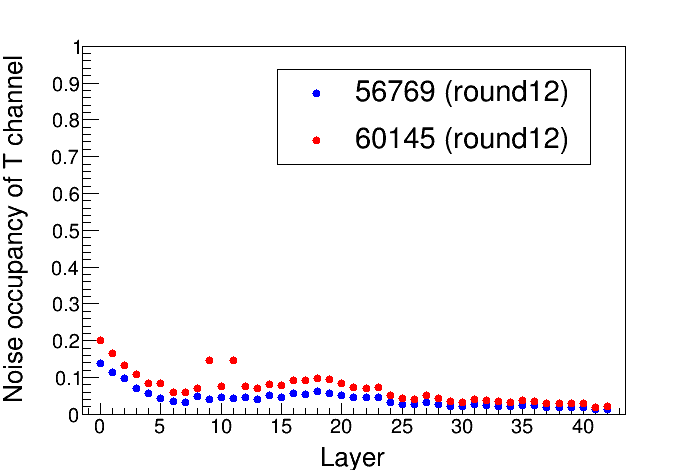 两个run的噪声随层的变化
run60144-60147 与run 58600 的对比
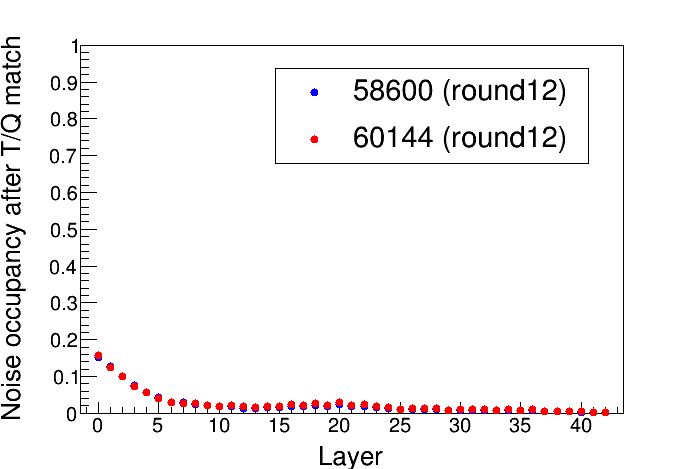 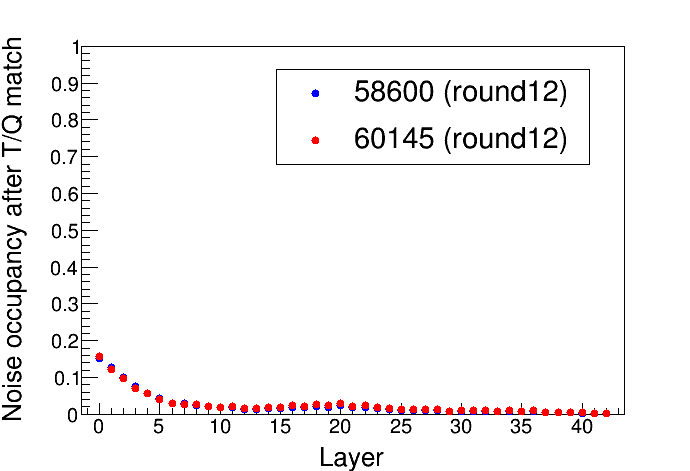 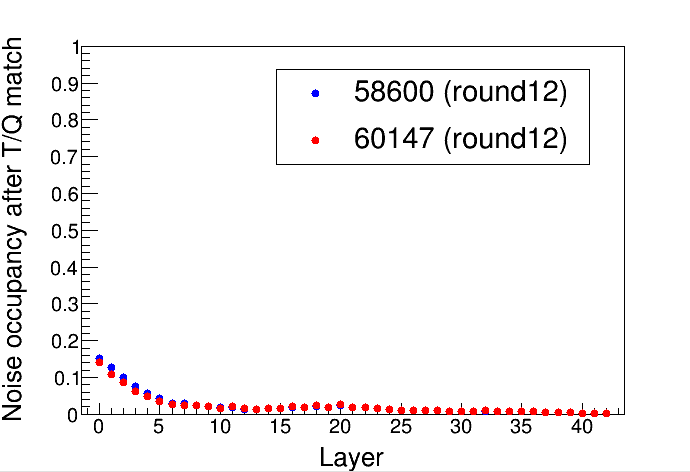 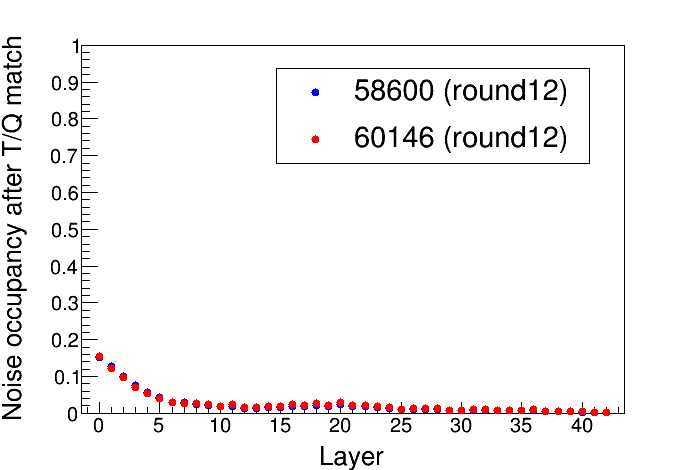 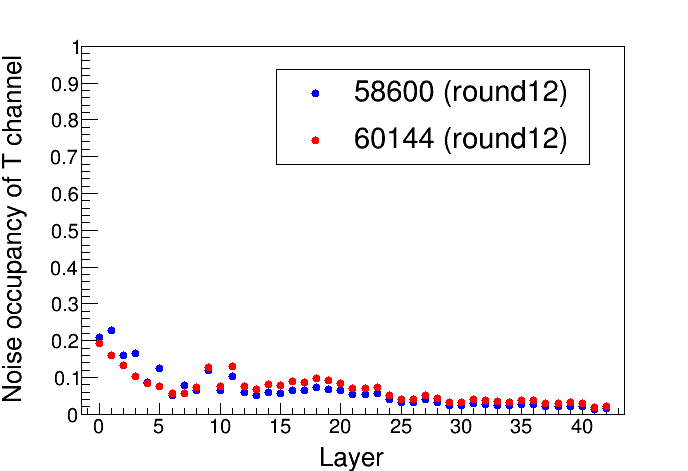 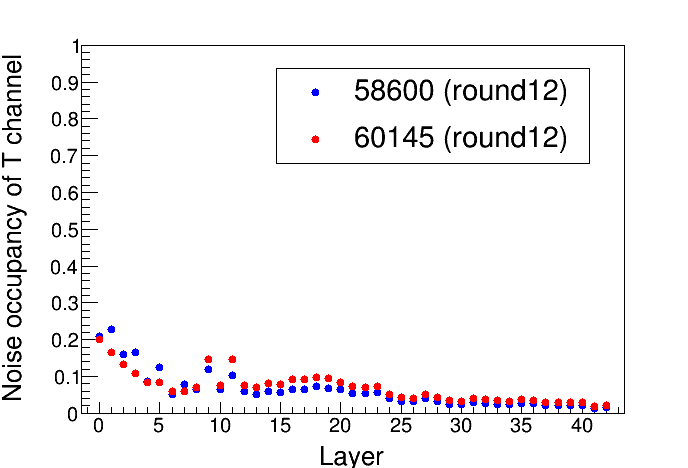 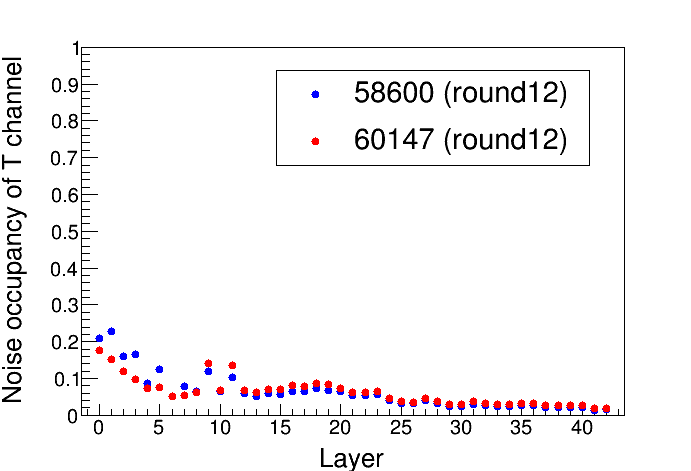 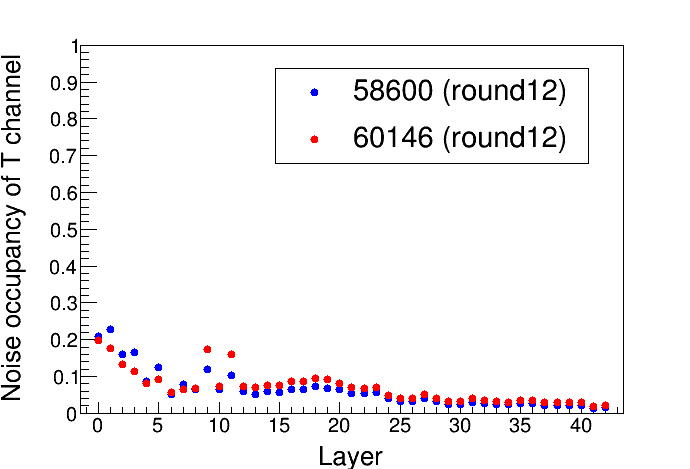 动量随phi的变化

	run60144
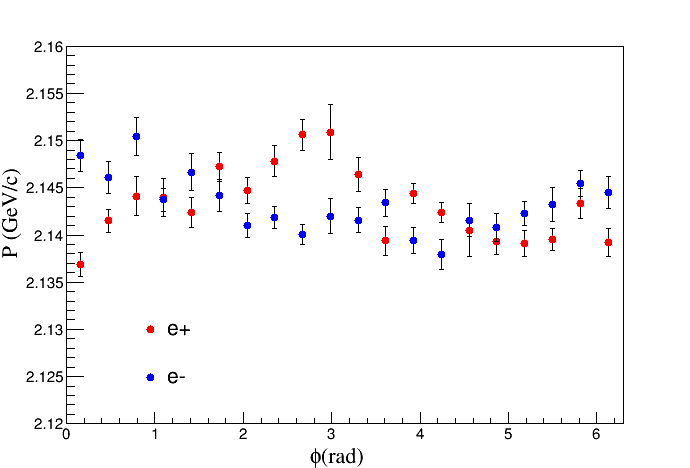 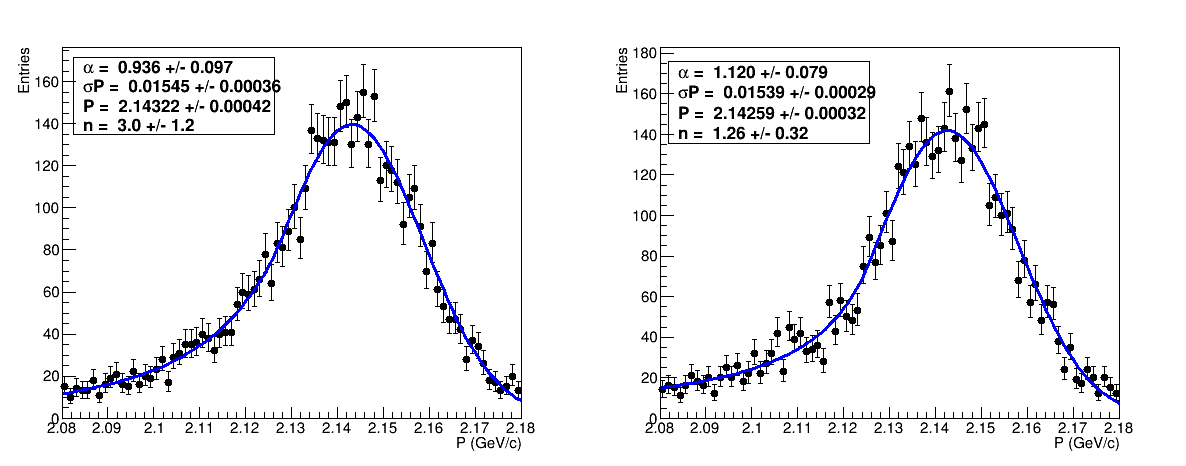 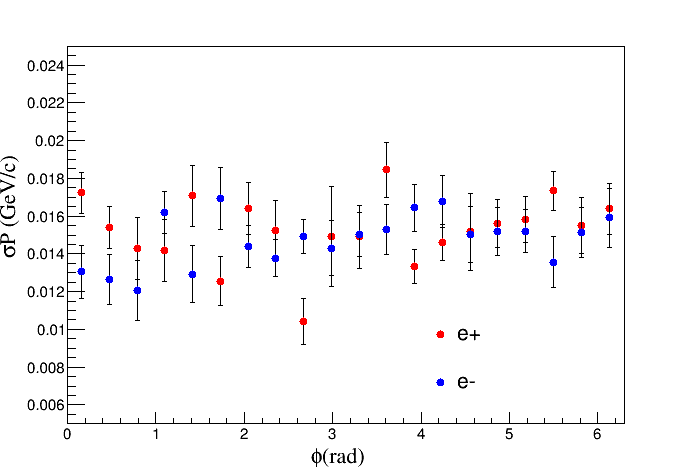 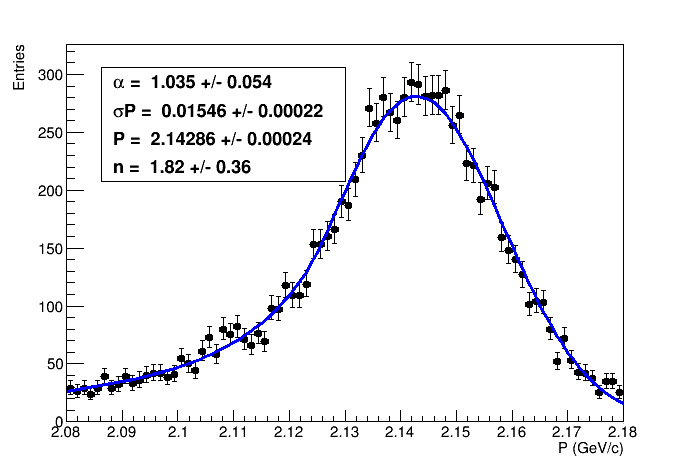 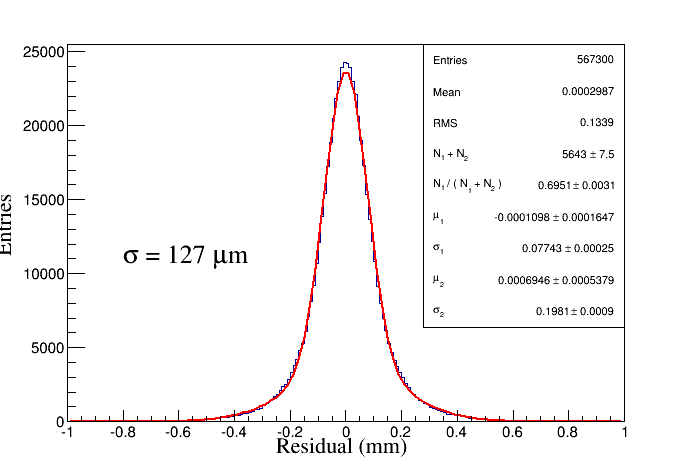 动量随phi的变化

	run60145
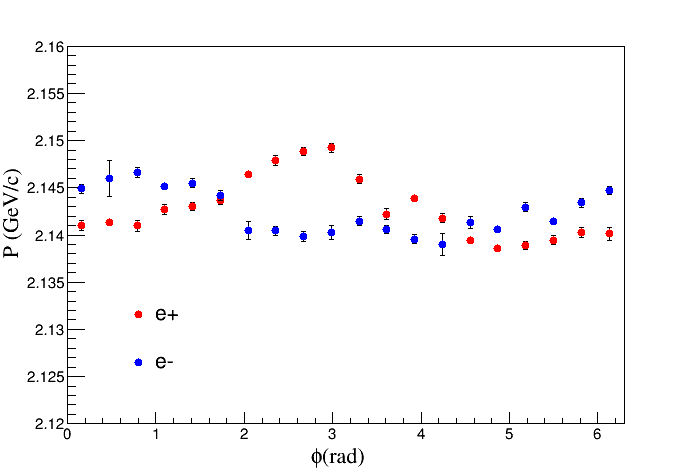 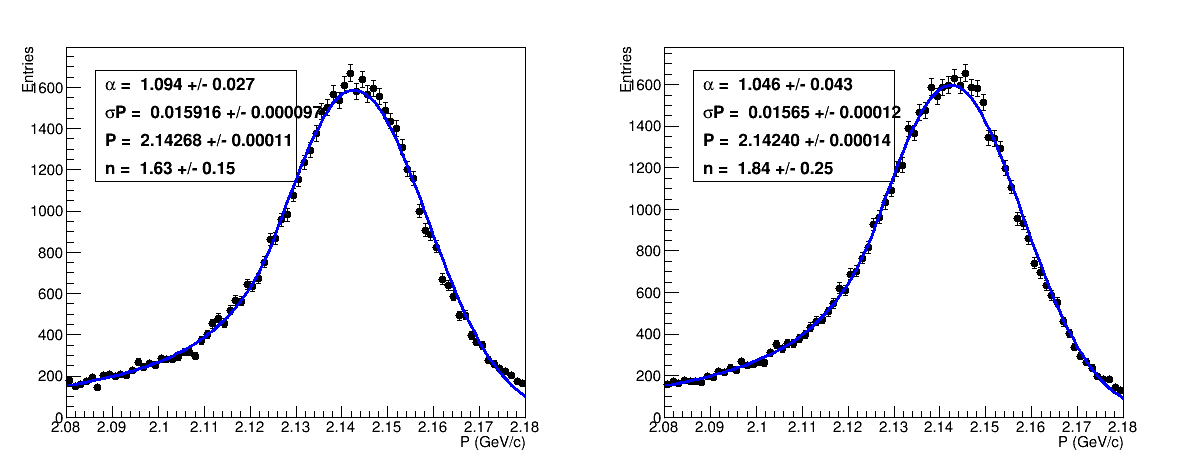 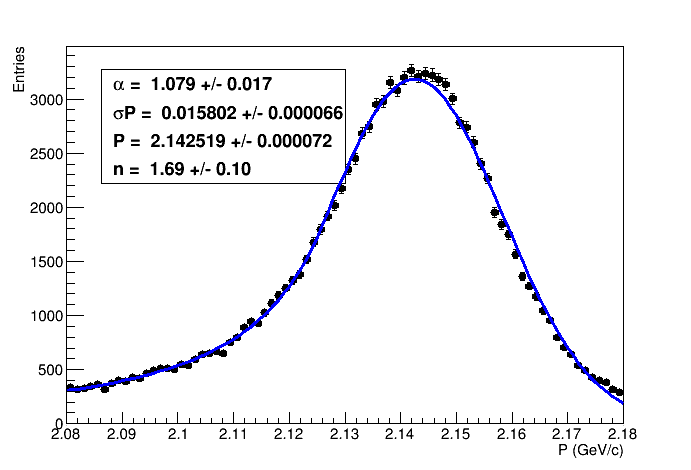 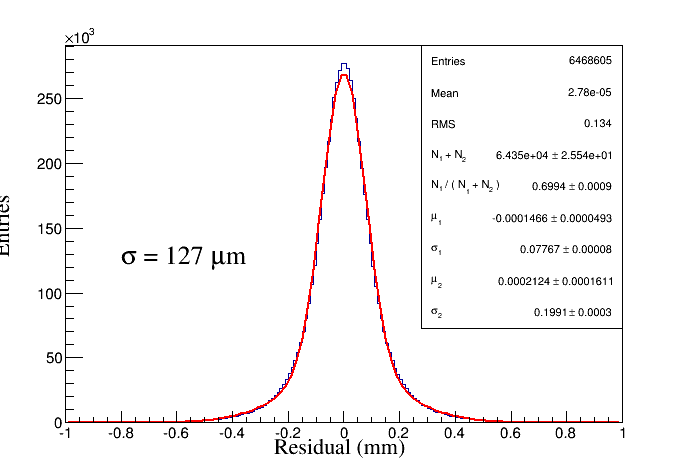 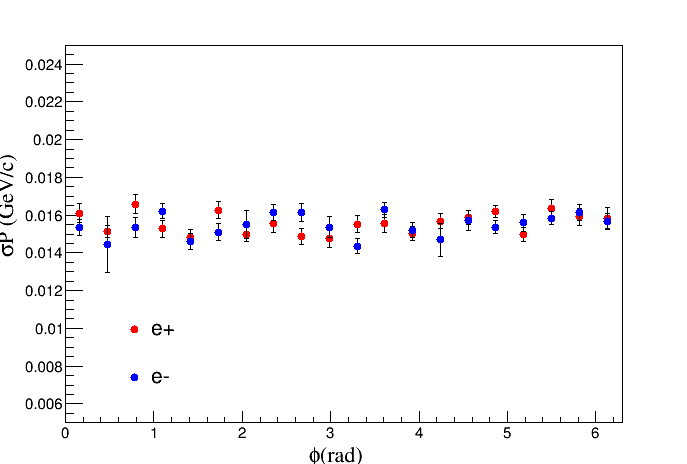 动量随phi的变化

	run60146
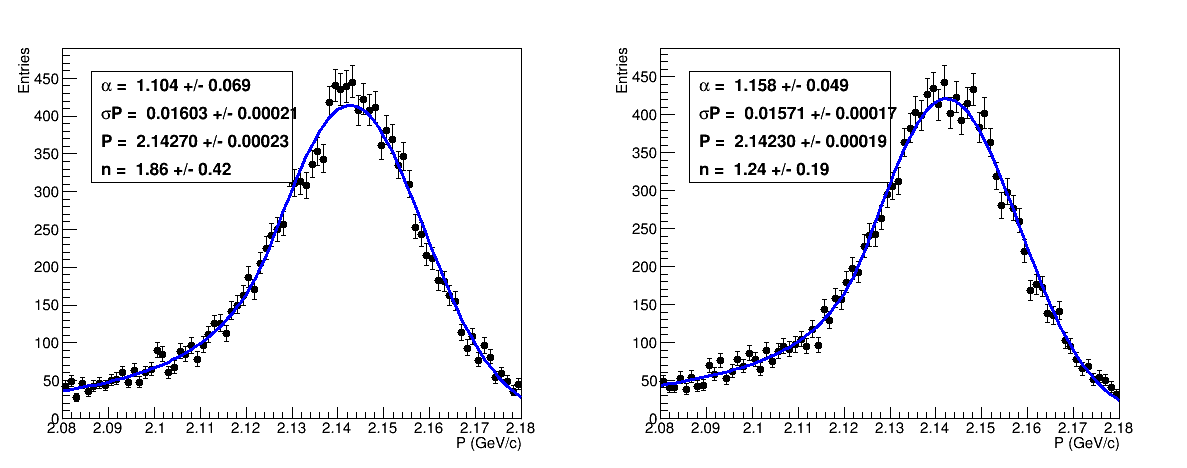 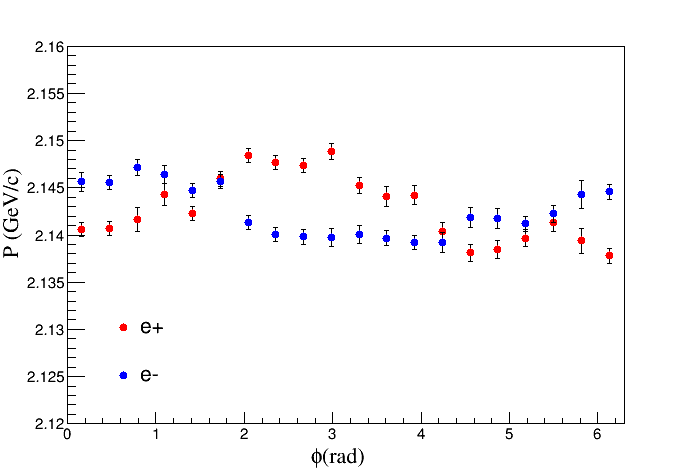 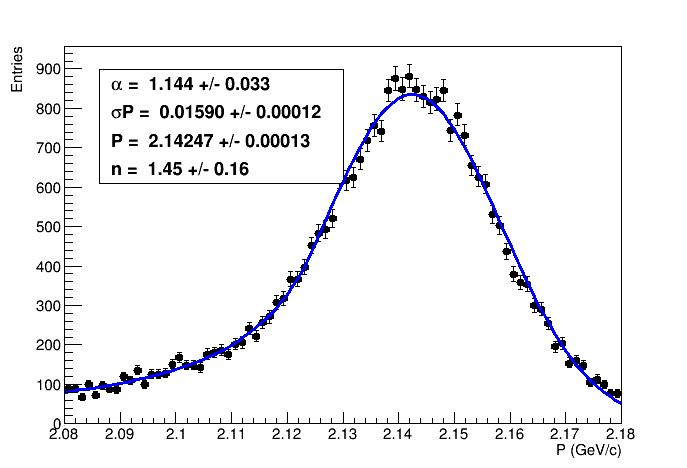 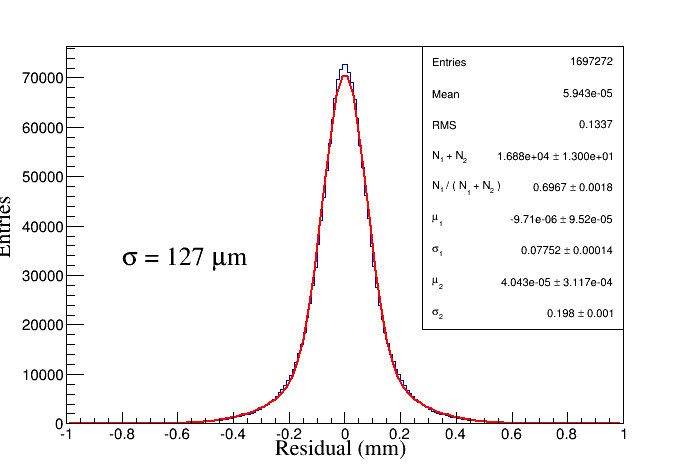 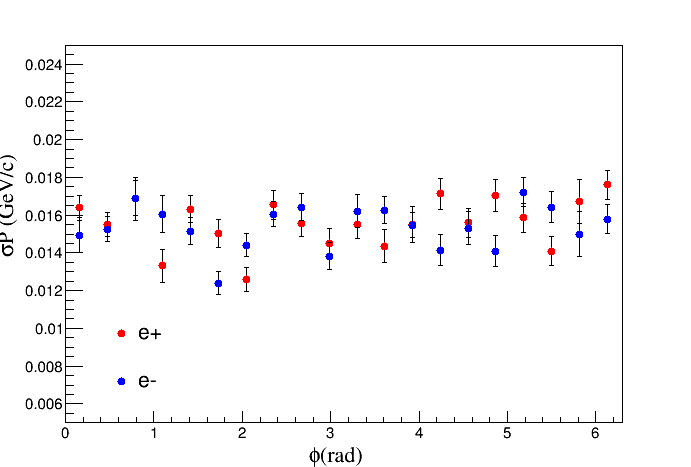 动量随phi的变化

	run60147
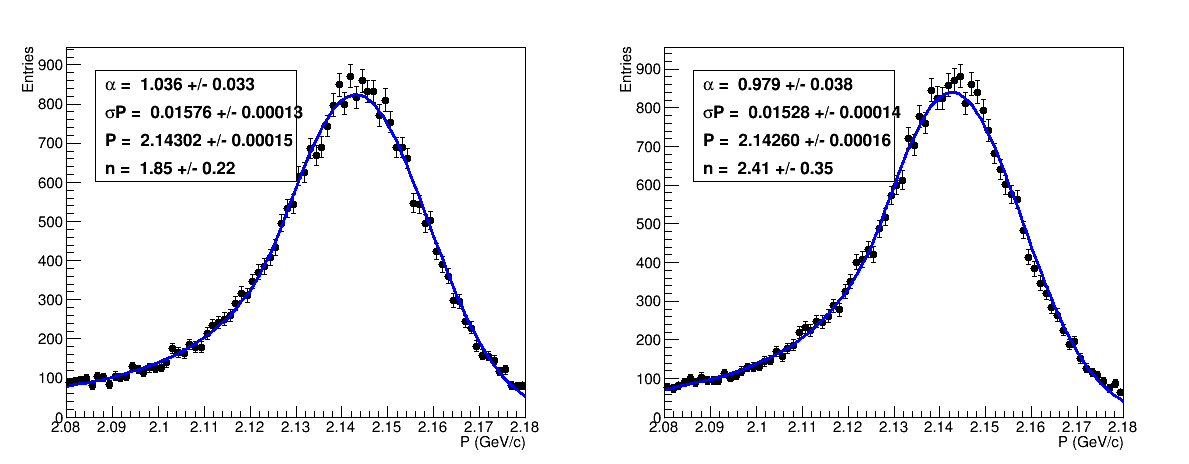 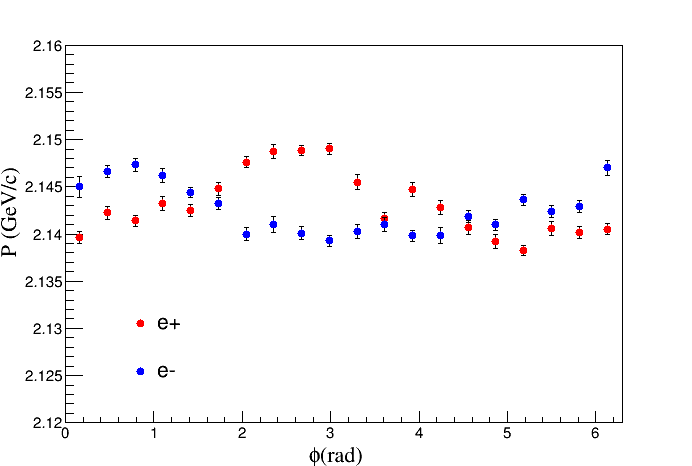 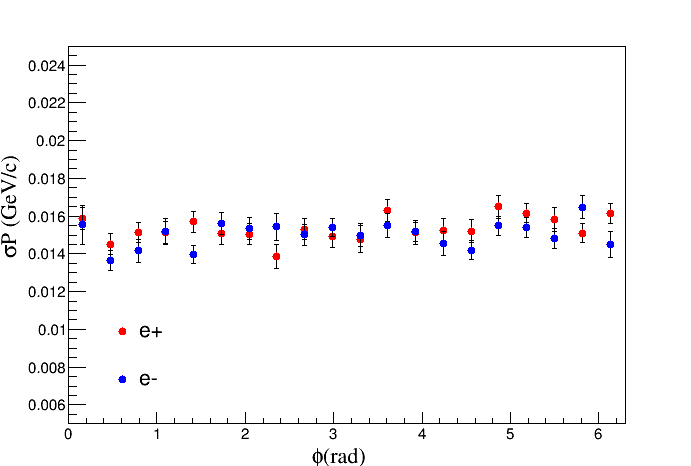 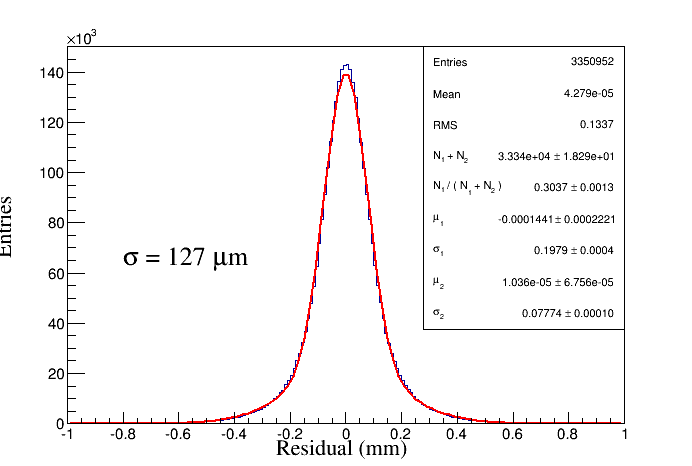 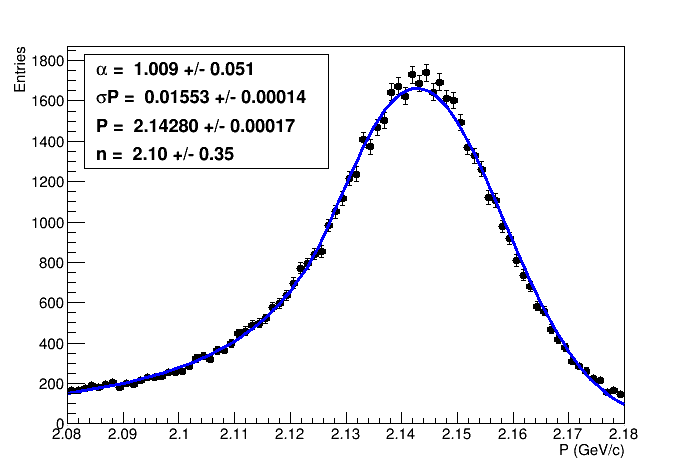 动量随phi的变化

	run60150
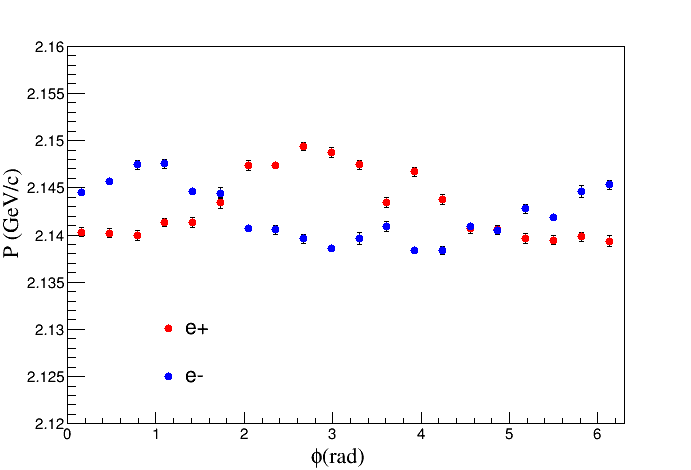 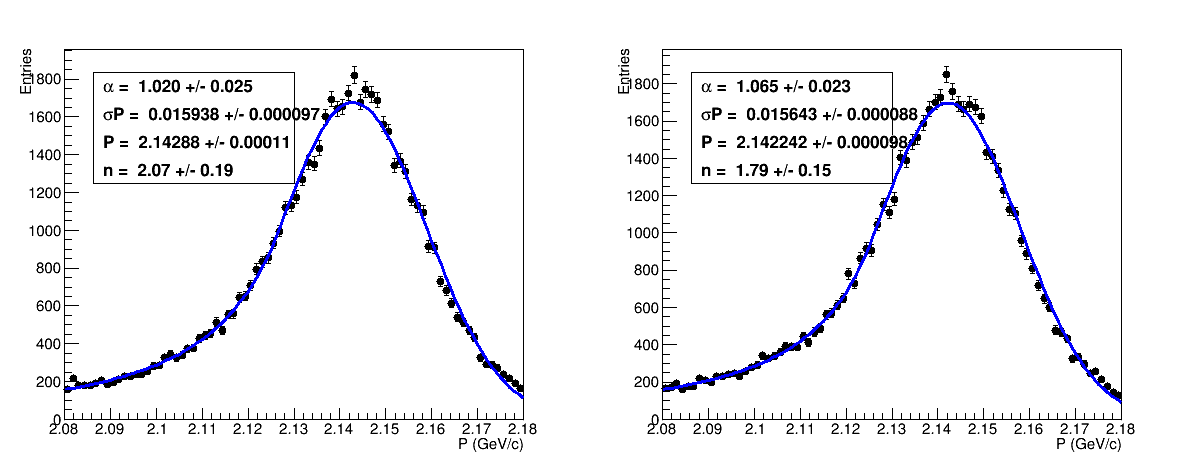 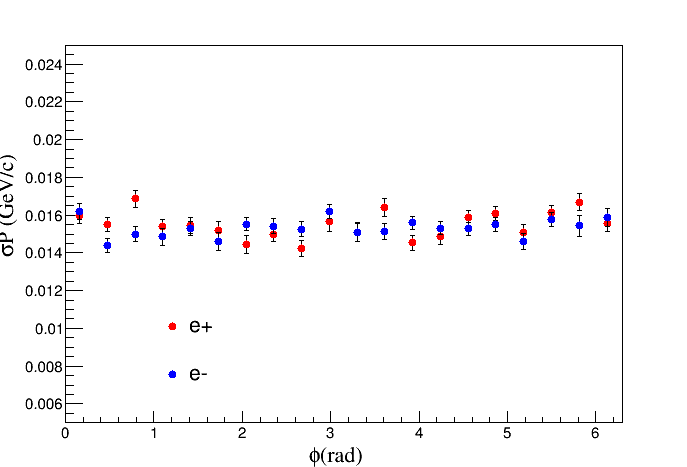 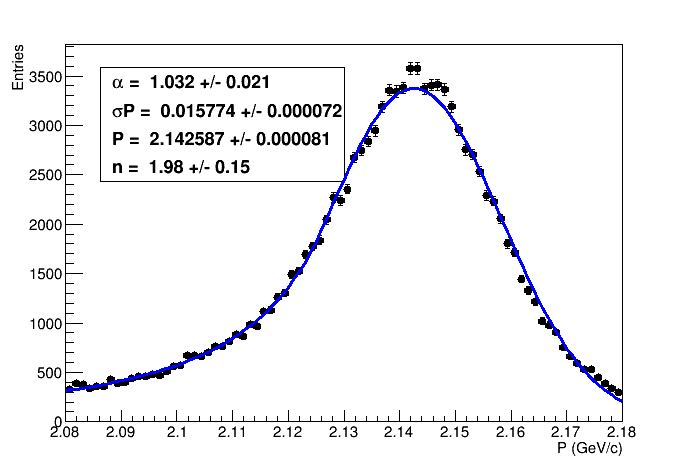 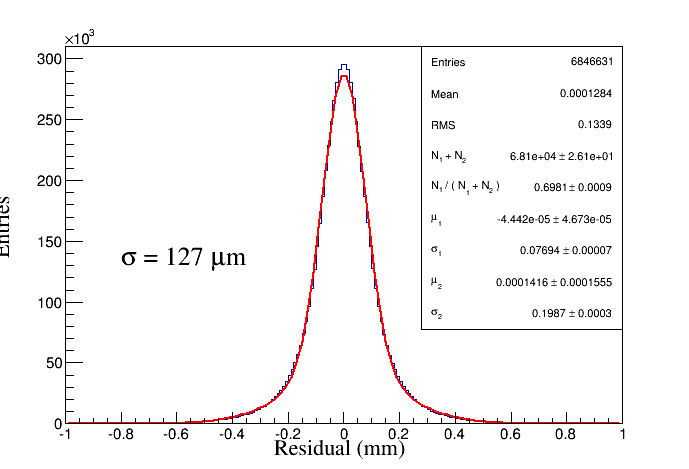 动量随cosTheta变化

	run60144
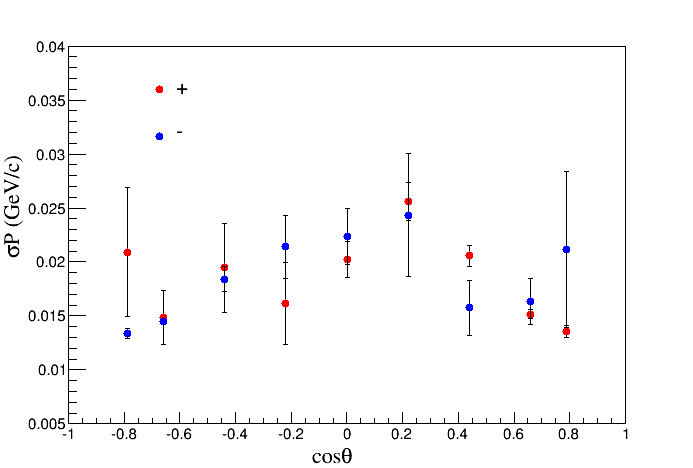 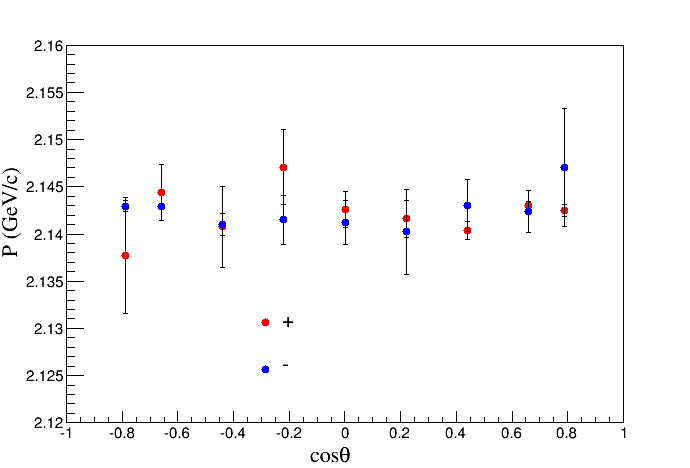 动量随cosTheta变化

	run60145
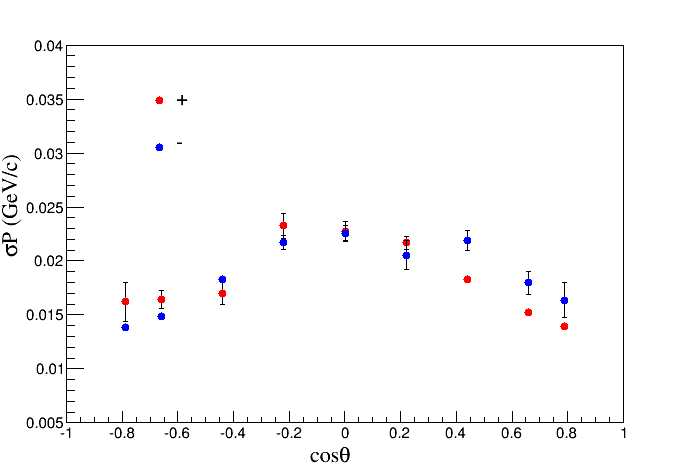 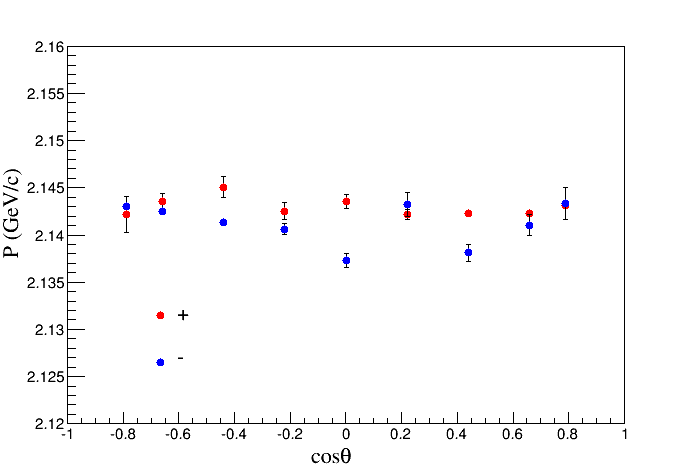 动量随cosTheta变化

	run60146
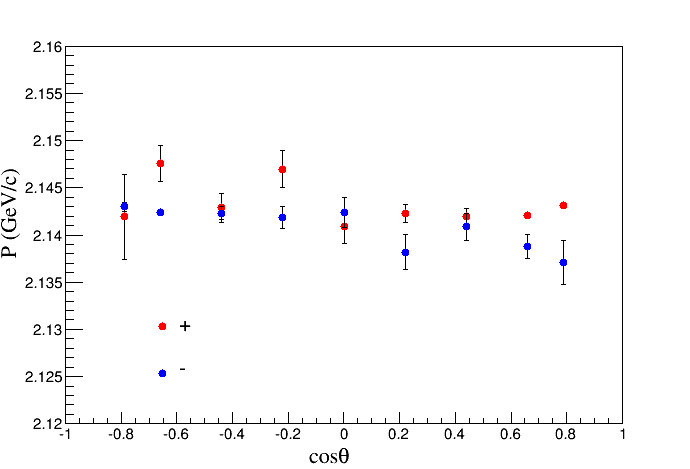 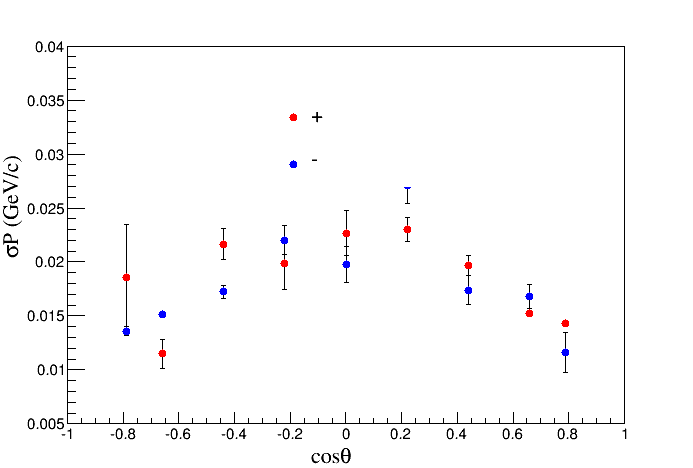 动量随cosTheta变化

	run60147
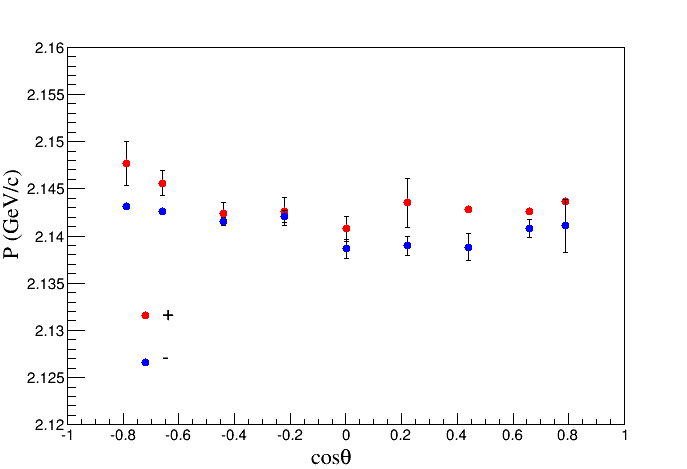 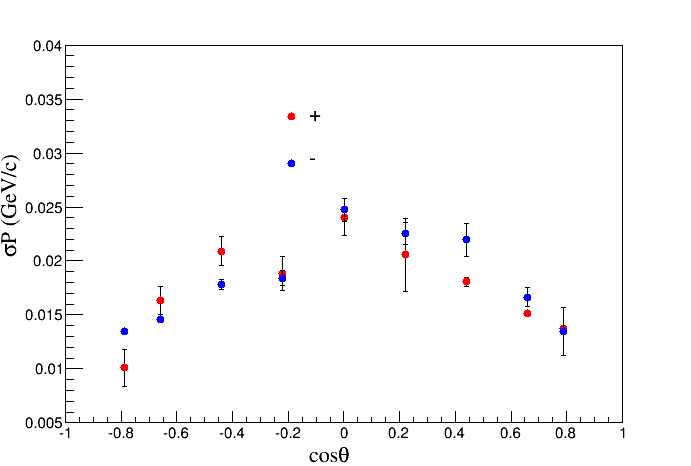 动量随cosTheta变化

	run60150
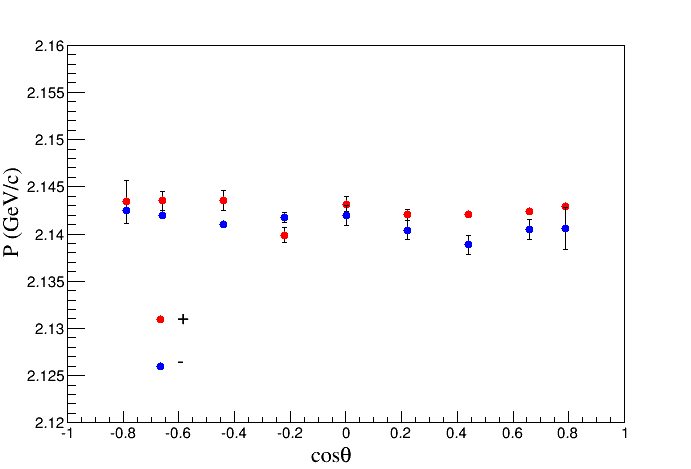 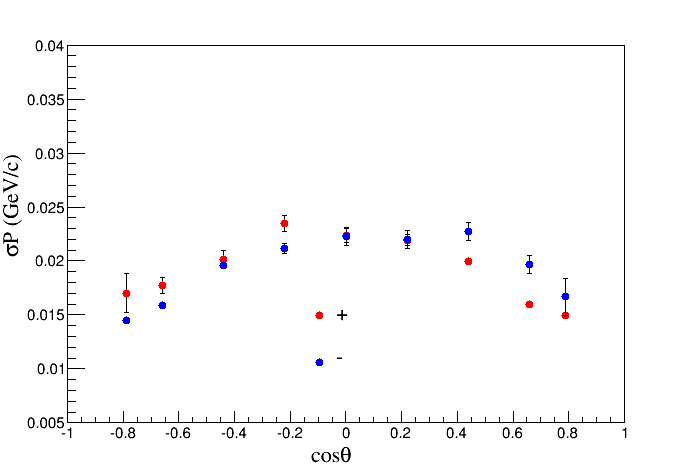 检查原始hitmap
60144
60145
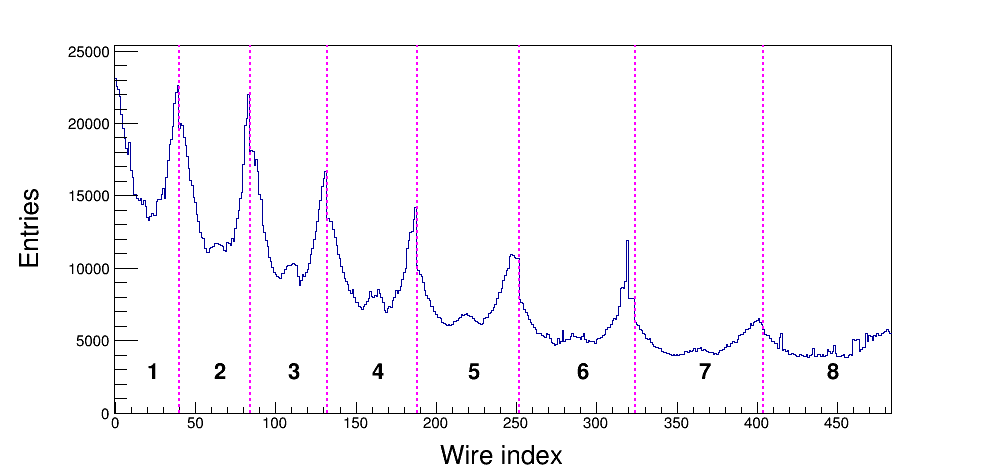 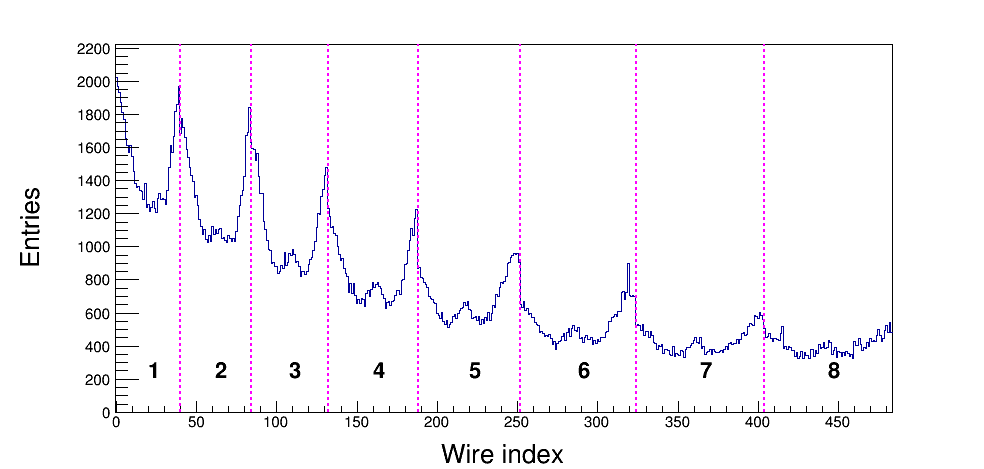 60146
60147
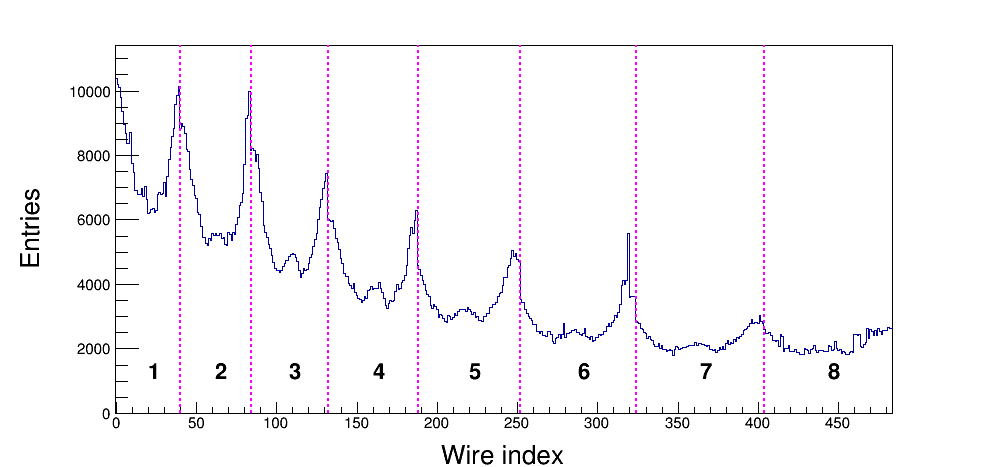 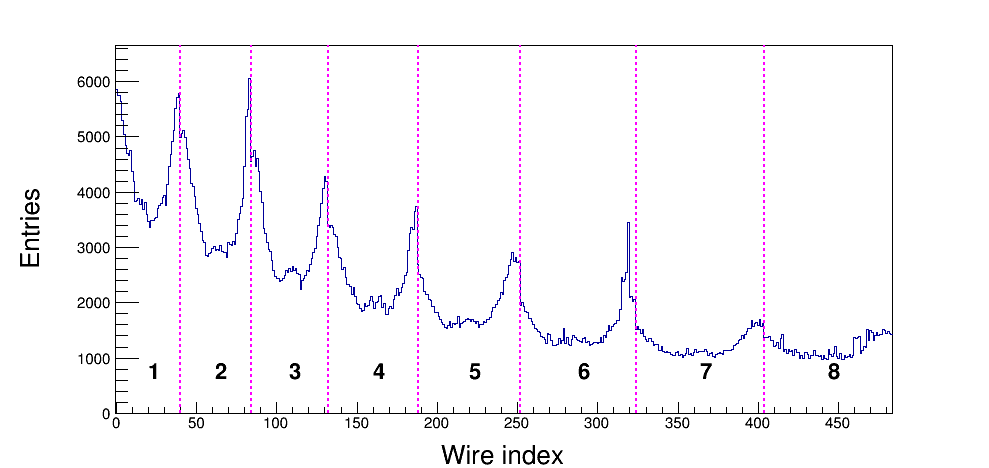 检查重建hitmap
60144
60145
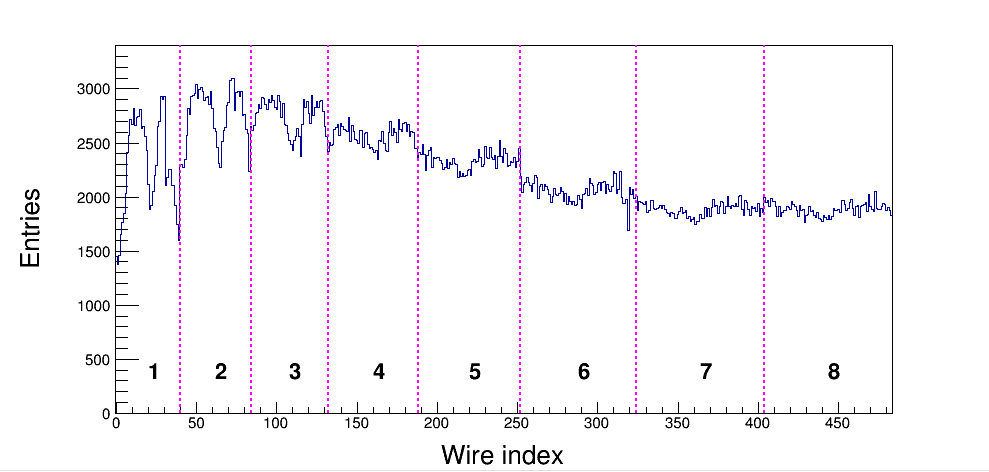 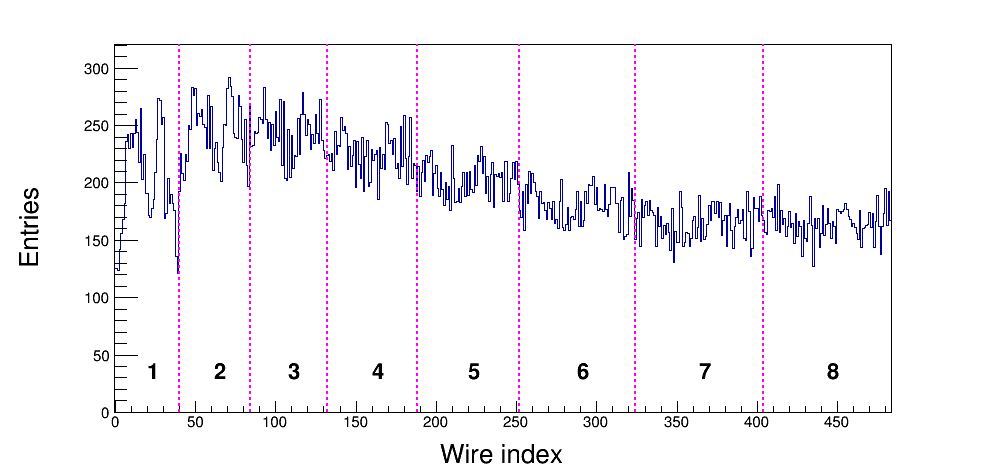 60146
60147
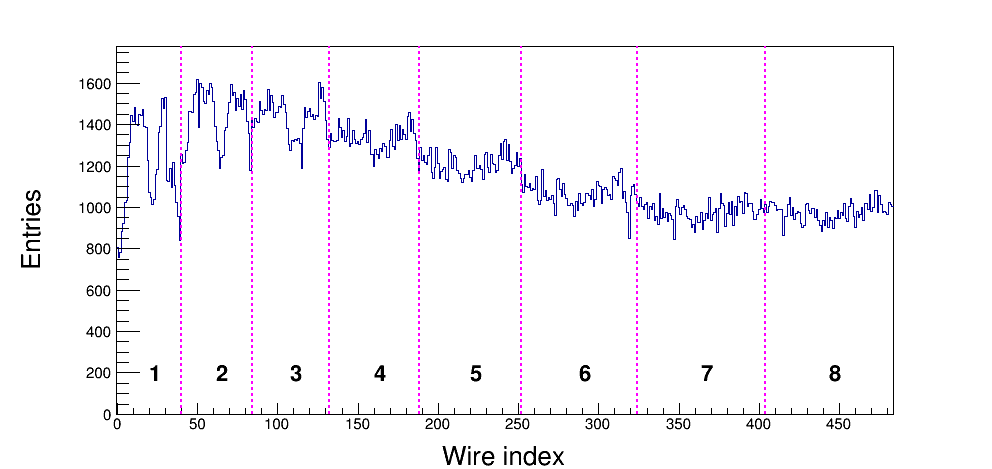 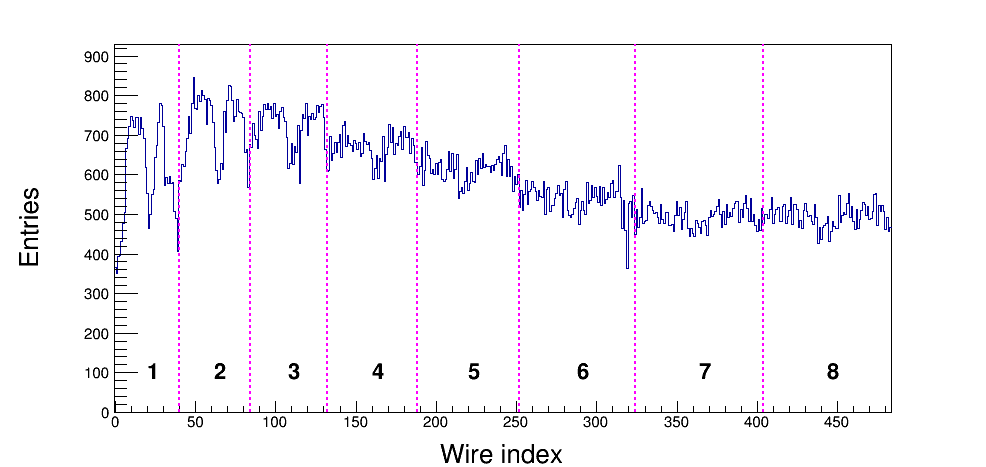 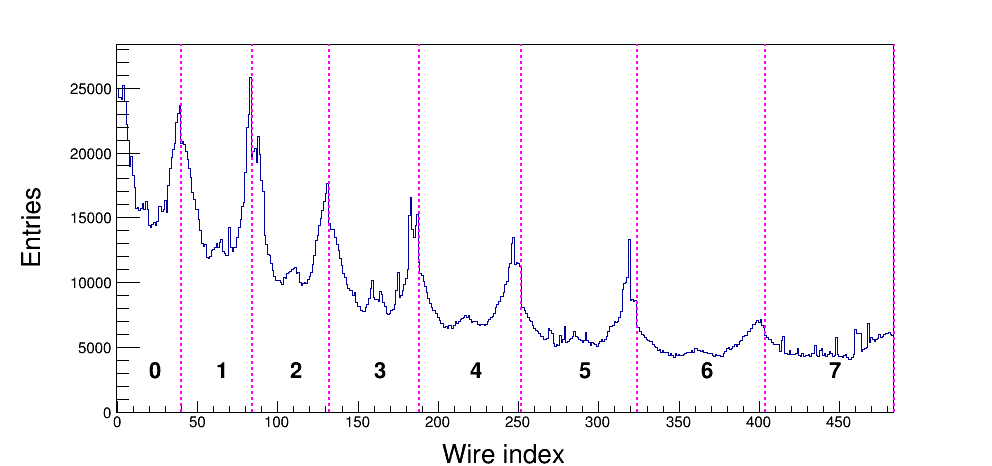 检查原始hitmap
Run 60150
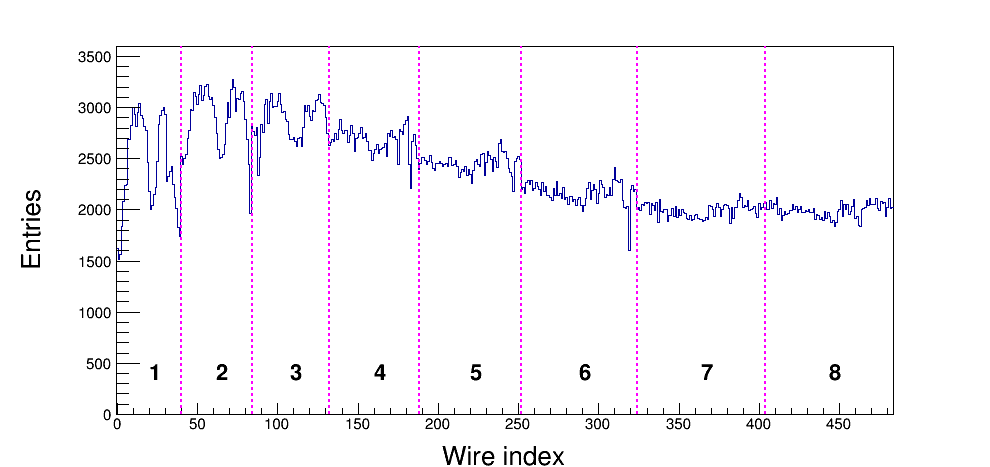 检查重建hitmap
Run 60150